Timeline for proposed NSTX-U enhancements supporting FNSF and ITER
(next step is to down-select based on priorities and budgets)
Upgrade Outage
Advanced PFCs, 5s  10-20s
1.5  2 MA, 1s  5s
0.3-0.5 MA CHI
0.5-1 MA CHI
Start-up and ramp-up
Extend NBI duration or implement 2-4 MW off-axis EBW H&CD
0.2-0.4 MA plasma gun
up to 1 MA plasma gun
New 
center-stack
ECH/EBW
1MW
2 MW
Boundary physics
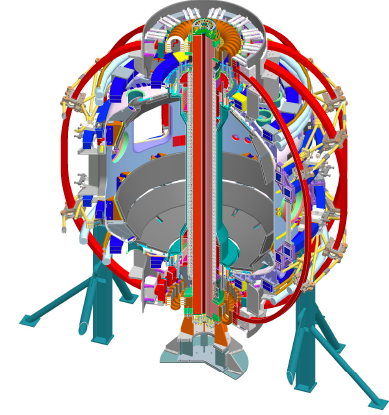 Diagnostics for high-Z wall studies
Divertor cryo-pump
Divertor Thomson
U.S. FNSF conceptual design including aspect ratio and divertor optimization
Materials and PFCs
All High-Z PFCs
Hot High-Z FW PFCs
U or L
Mo divertor
U + L
Mo divertor
Li granule injector
Flowing Li divertor or limiter module
Full toroidal flowing Li divertor
Upward
LiTER
Lithium
MGI disruption mitigation tests
Enhanced RFA/RWM sensors
NCC coils
NCC SPA upgrade
MHD
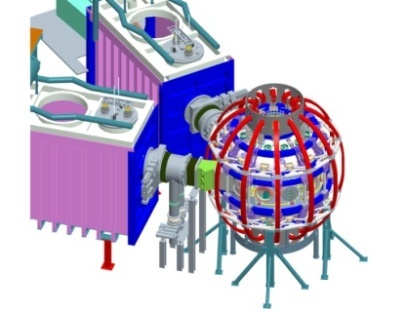 Transport & turbulence
DBS, PCI or other intermediate-k
High kq
dB
polarimetry
Wave-particle  interactions
HHFW straps for EHO, *AE
Dedicated EHO or *AE antenna
HHFW feedthru & limiter upgrade
2nd NBI
Scenarios and control
Snowflake
control
Rotation control
Divertor
radiation
control
qmin control
Control integration
1